Présentation des données épidémiologiques
1
Caractéristiques de la file active
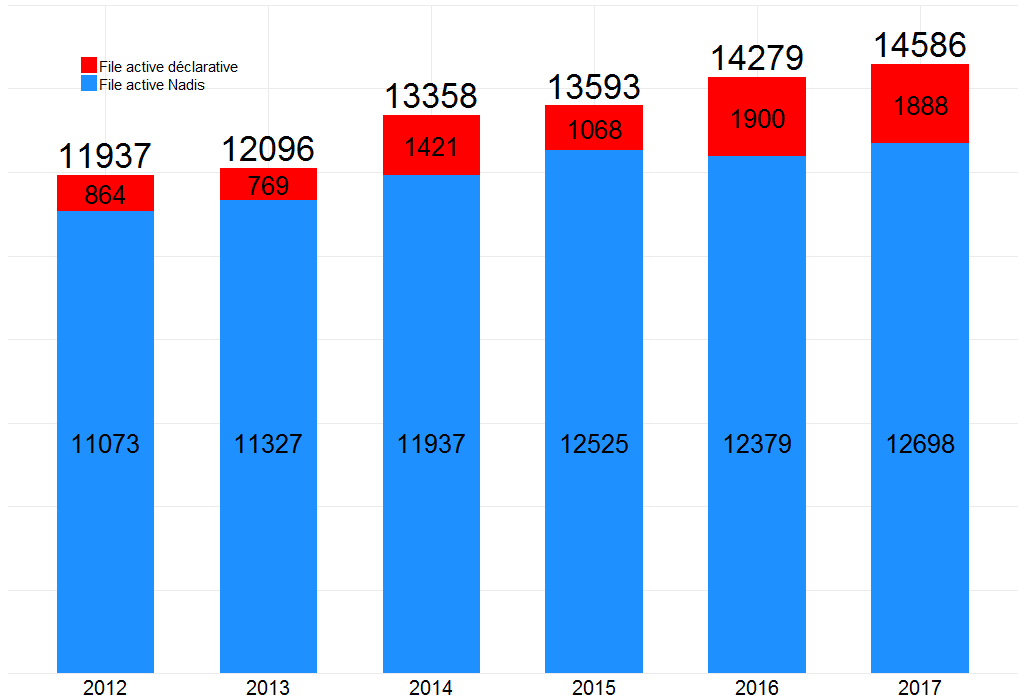 2
Caractéristiques de la file active 2017
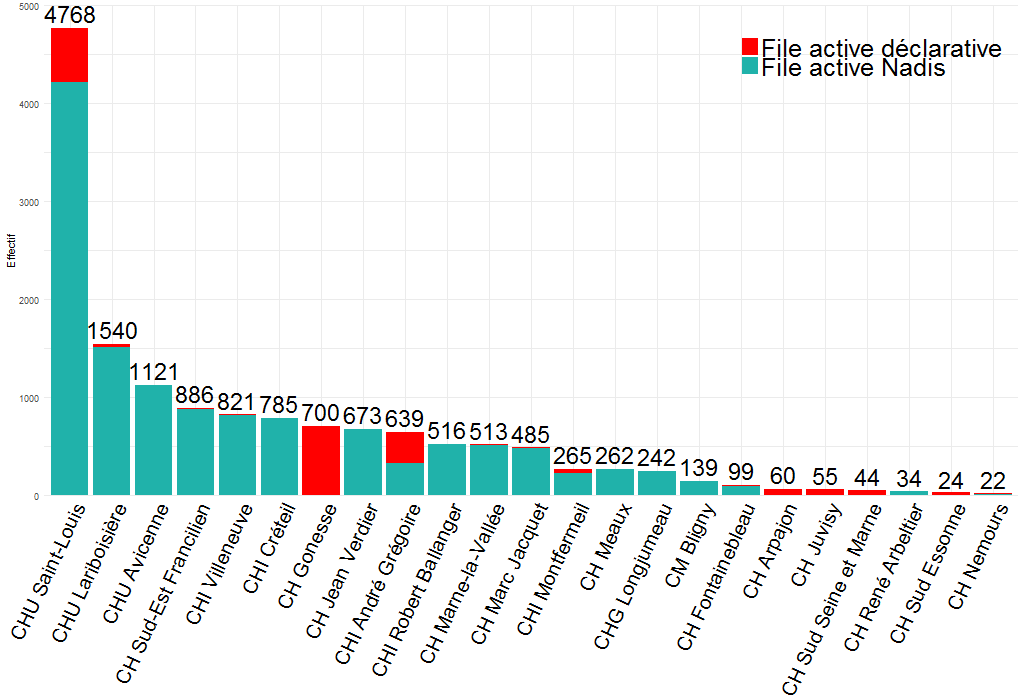 3
données Démographiques
4
Age
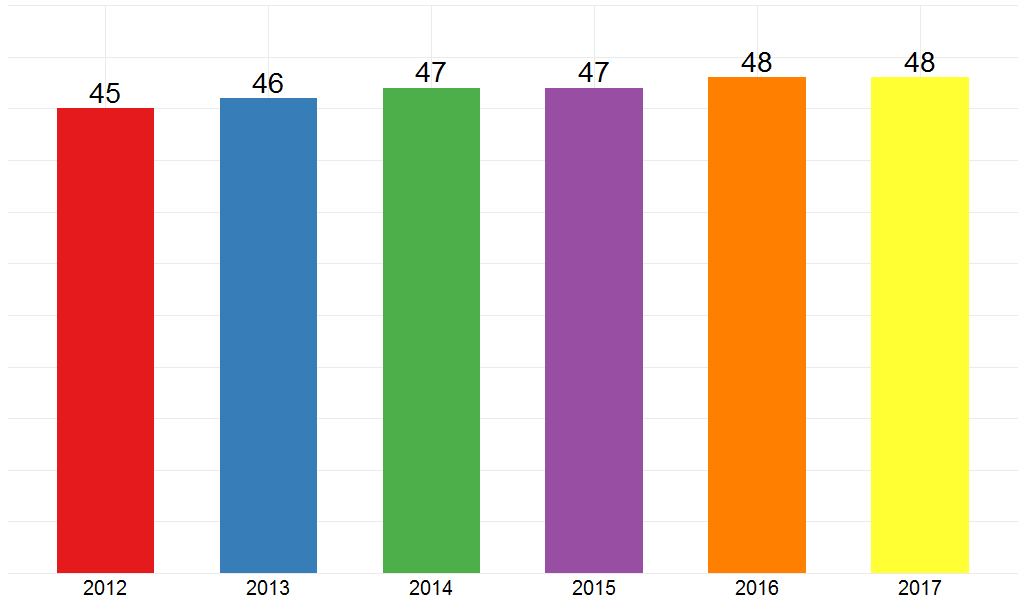 5
Sexe
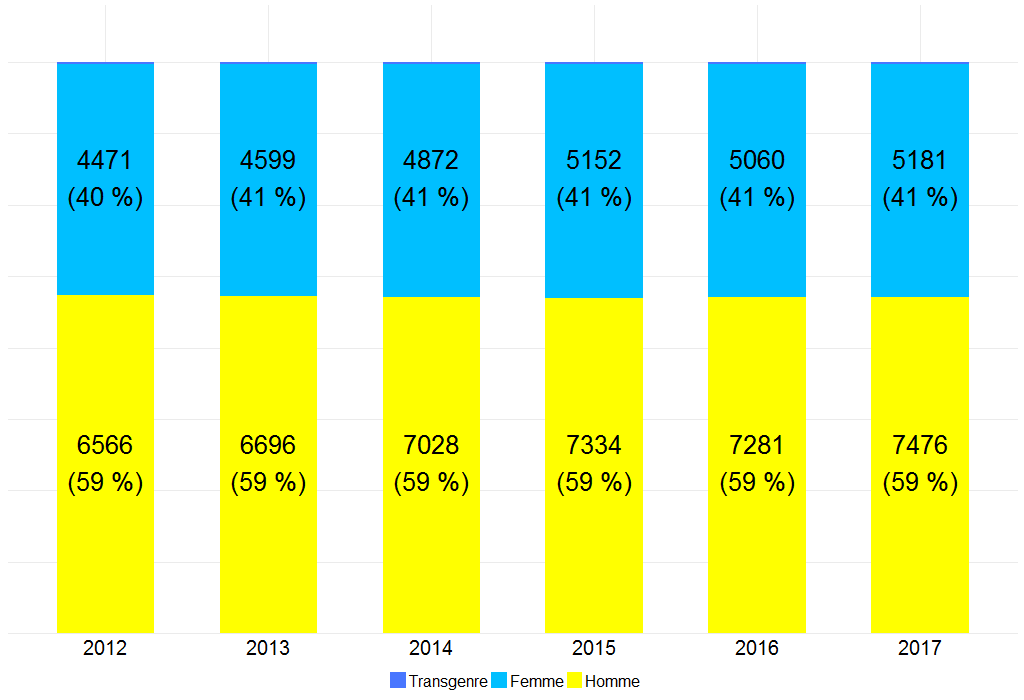 - 41 transgenres en 2017 (0.3%)
6
Mode de contamination
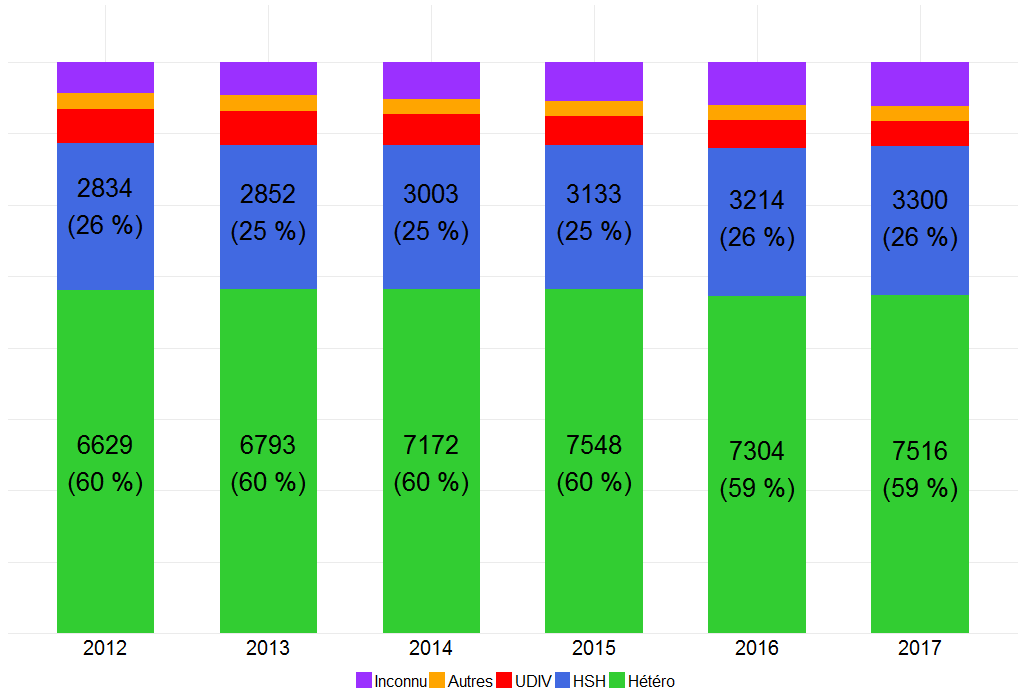 - 562 UDIV en 2017 (4.4%), 664 en 2012 (6.0%)
7
Pays de naissance
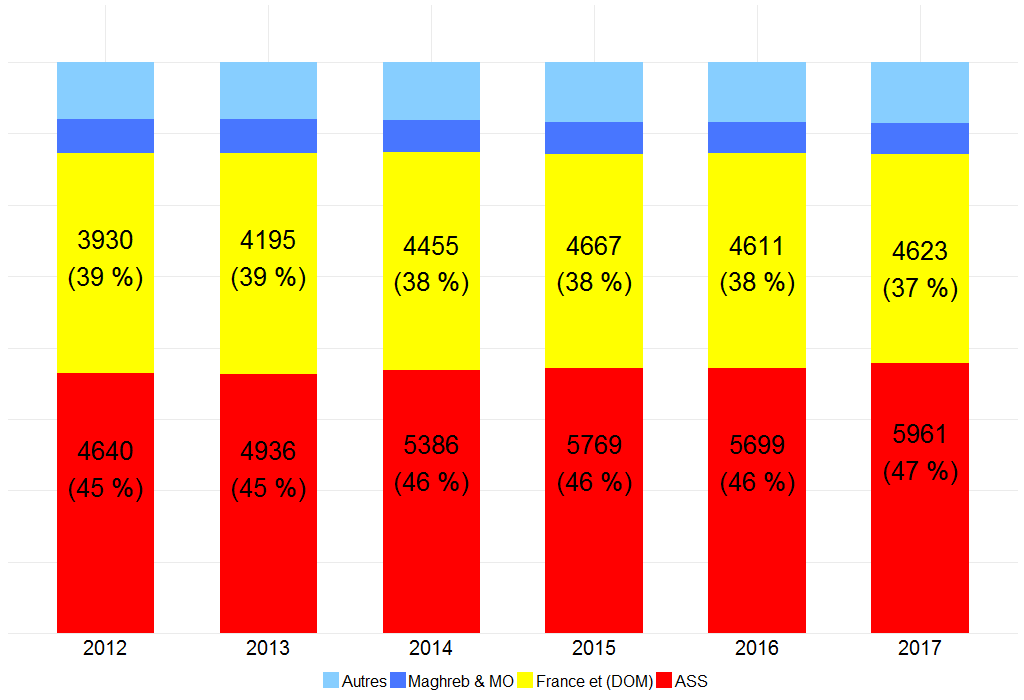 - 269 originaires des DOM en 2017 (5.8% des origines France)
8
Mode de contamination des hommes ASS
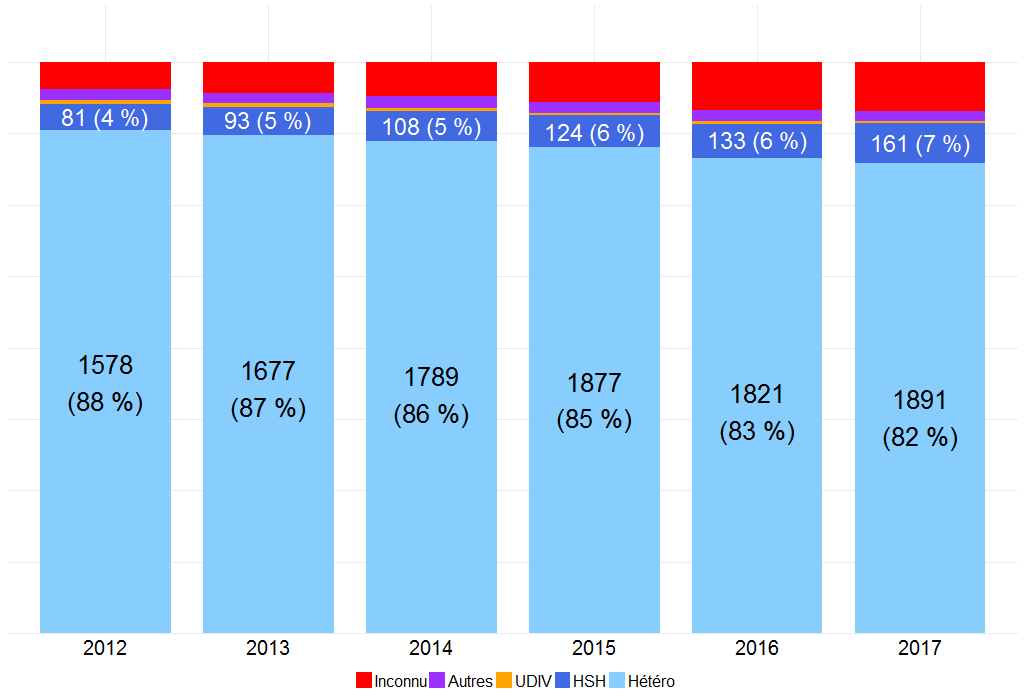 9
Type de VIH
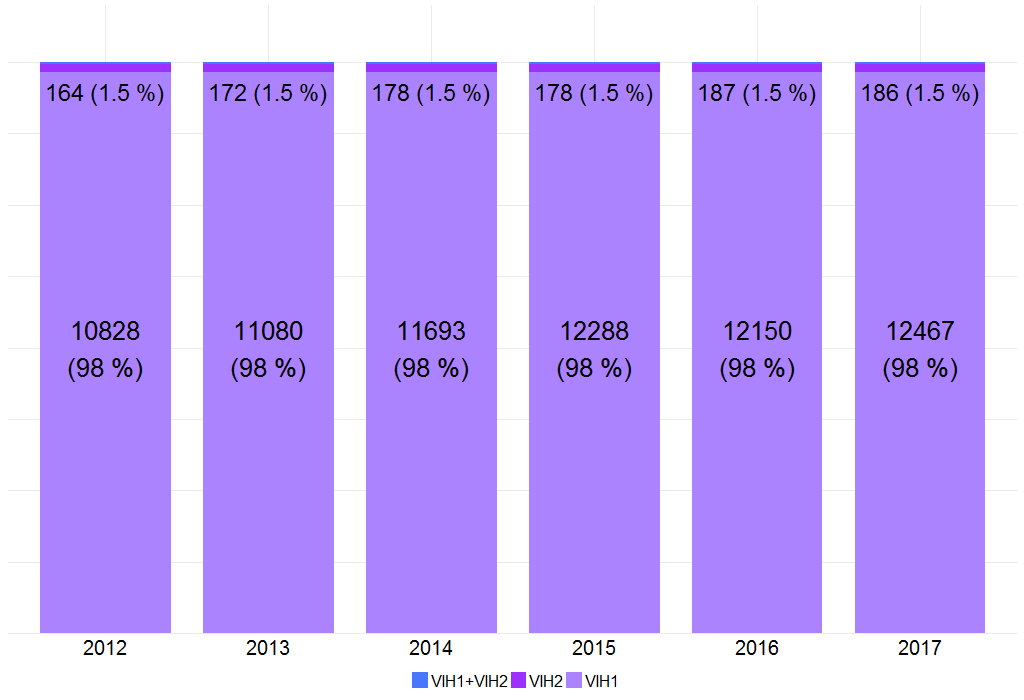 - 39 co-infectés VIH1 et VIH2 en 2017 (0.3%)
10
Co-infection
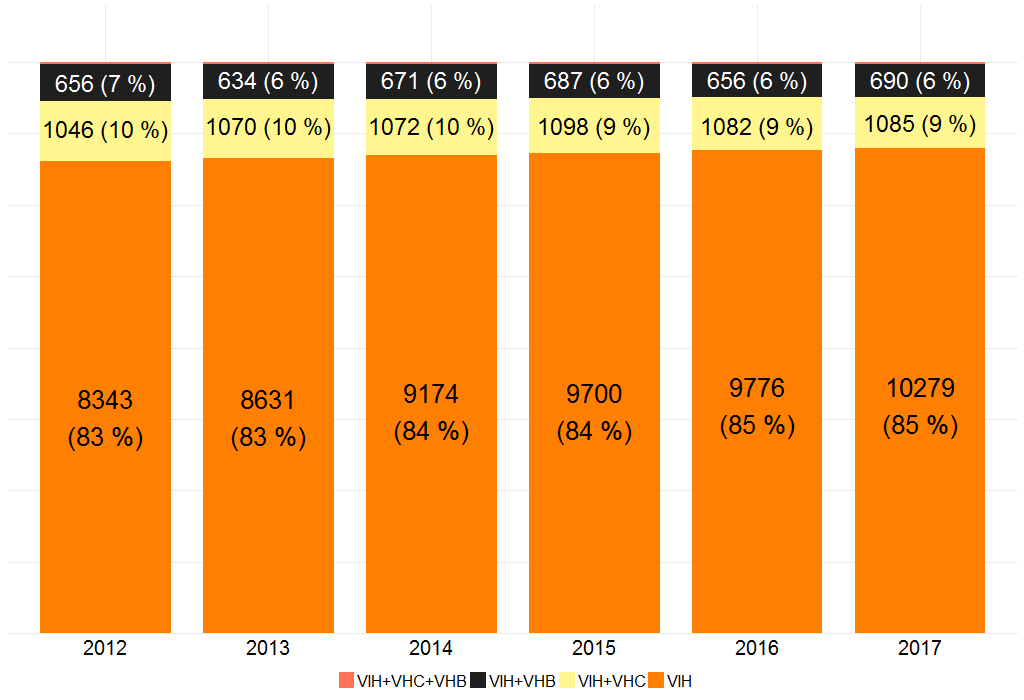 11
- 43 co-infectés VIH, VHB et VHC en 2017 (0.4%)
Hépatite C
Nombre de patients co-infectés VIH-VHC ayant reçu au moins un traitement anti-VHC
  2017 : 734 patients ayant déjà reçu un traitement sur 1128 soit 65%

Nombre de patients co-infectés VIH-VHC indétectable après la mise sous traitement
2017 : 677 patients indétectables sur 734 soit 92%
12
Description des patients sous traitement
13
14
Données immuno-virologiques non renseignées (patients traités depuis + de 6 mois)
15
Cascade de soins
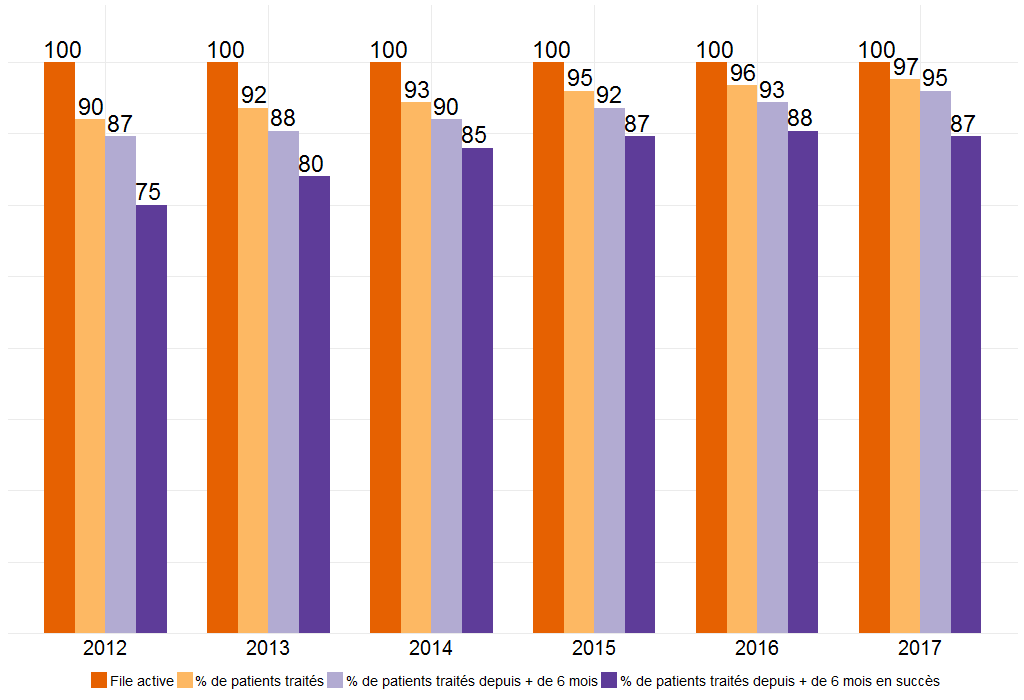 16
Cascade de soins 2017 par population
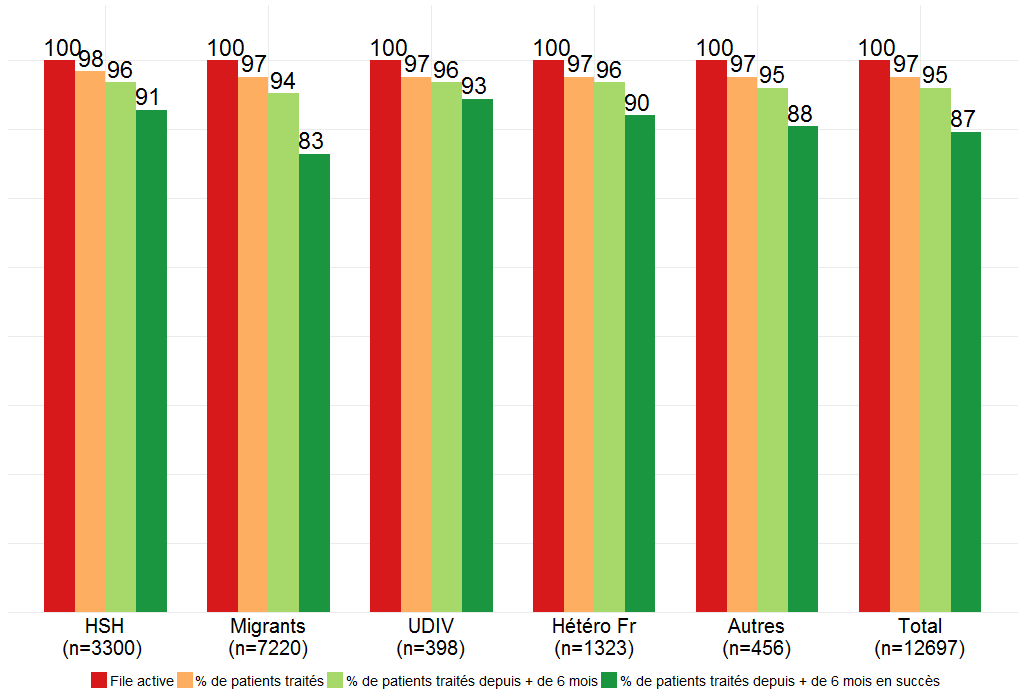 17
Description des patients VIH1 traités depuis + de 6 mois
18
Succès et échec thérapeutique des patients VIH1 traités depuis + de 6 mois
19
Type de combinaison des patients VIH1 
traités depuis + de 6 mois
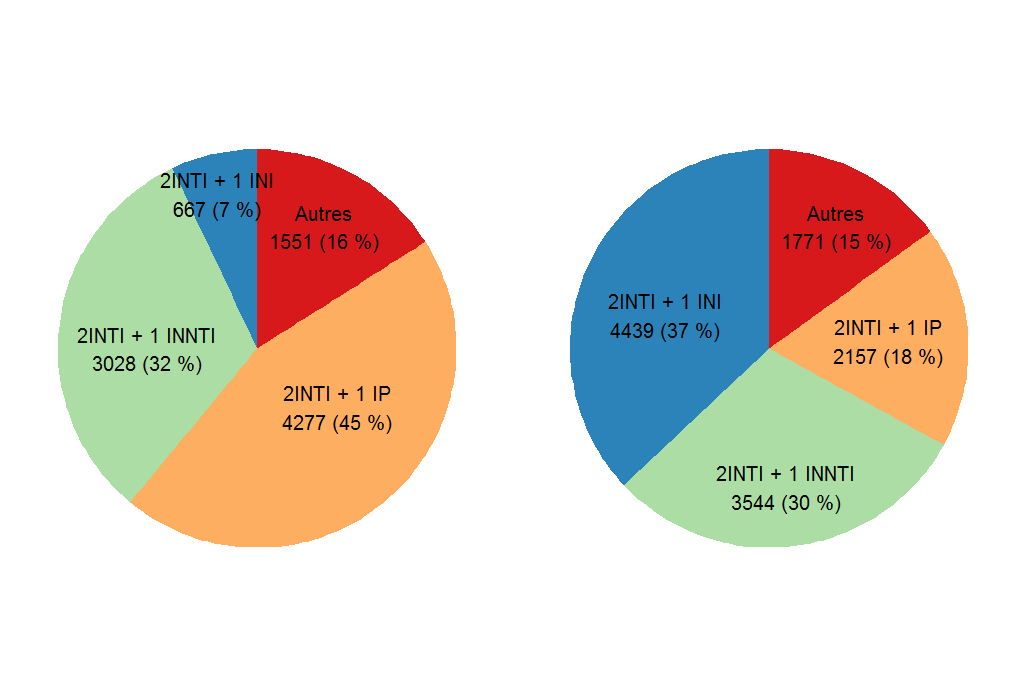 2012                                                2017
20
Type de molécules des patients VIH1 
traités depuis + de 6 mois
21
Description des patients VIH1 Naïfs depuis + de 3 mois
22
Patients naïfs VIH1 (depuis + de 3mois)
125 (1.0 %) patients VIH1 naïf depuis + de 3 mois

68 (55.3 %) originaires d’Afrique sub-saharienne, 34 (27.6 %) de France

8 (7.21 %) avec des CD4 < 200

69 (60.5 %) avec une CV détectable (> 50)
23
Description des patients VIH2
24
Patients VIH2
186 (1.5%) patients VIH2

Médiane d'âge 53 ans (Corevih  48 ans), 171 (91.9 %) originaires d'Afrique sub-saharienne

119 (64.0 %) patients traités, 114 (61.3 %) traités depuis plus de 6 mois





43 (23.1 %) patients naïfs
25
Description des nouveaux diagnostics
26
Caractéristiques de la file active
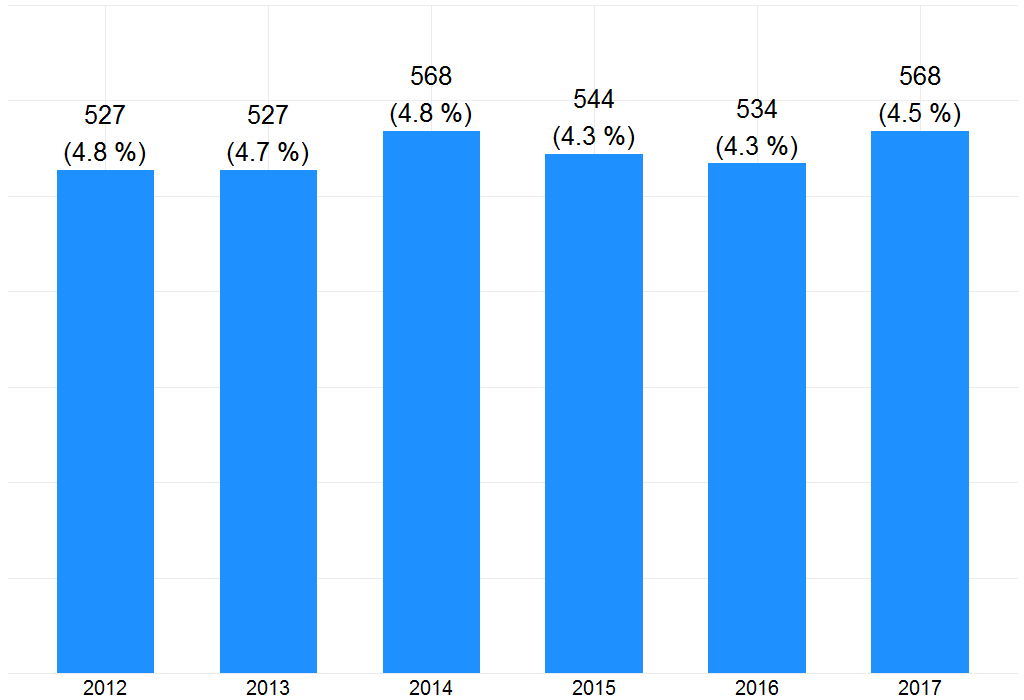 27
Nouveaux diagnostics
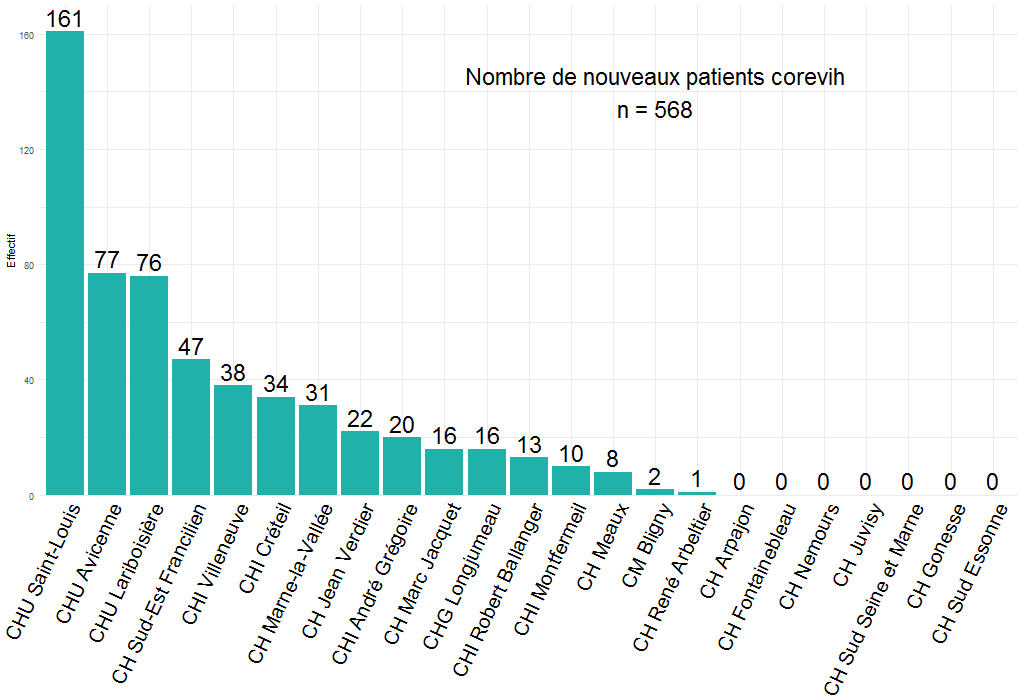 28
Age
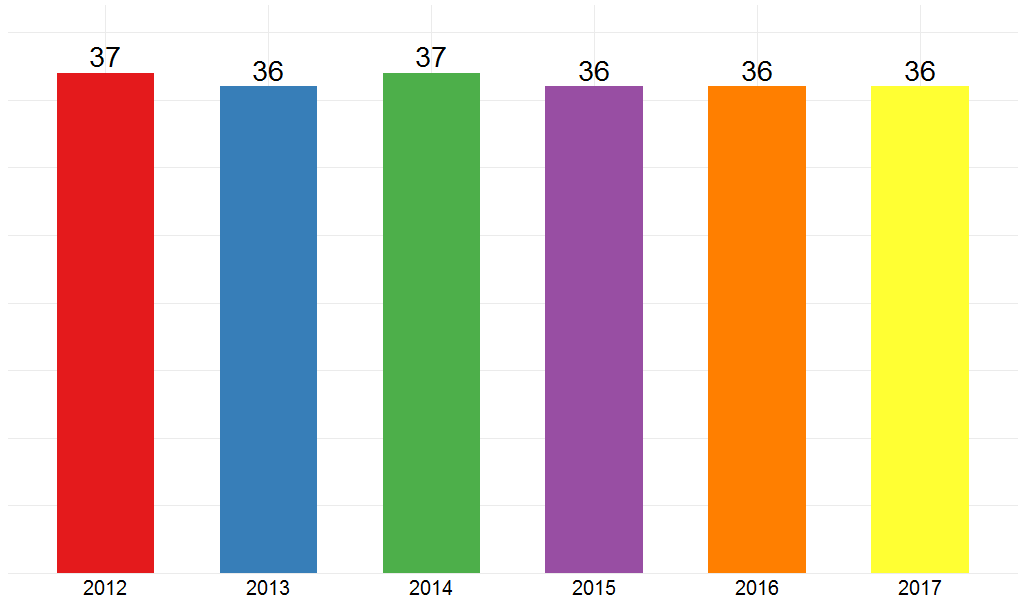 29
Sexe
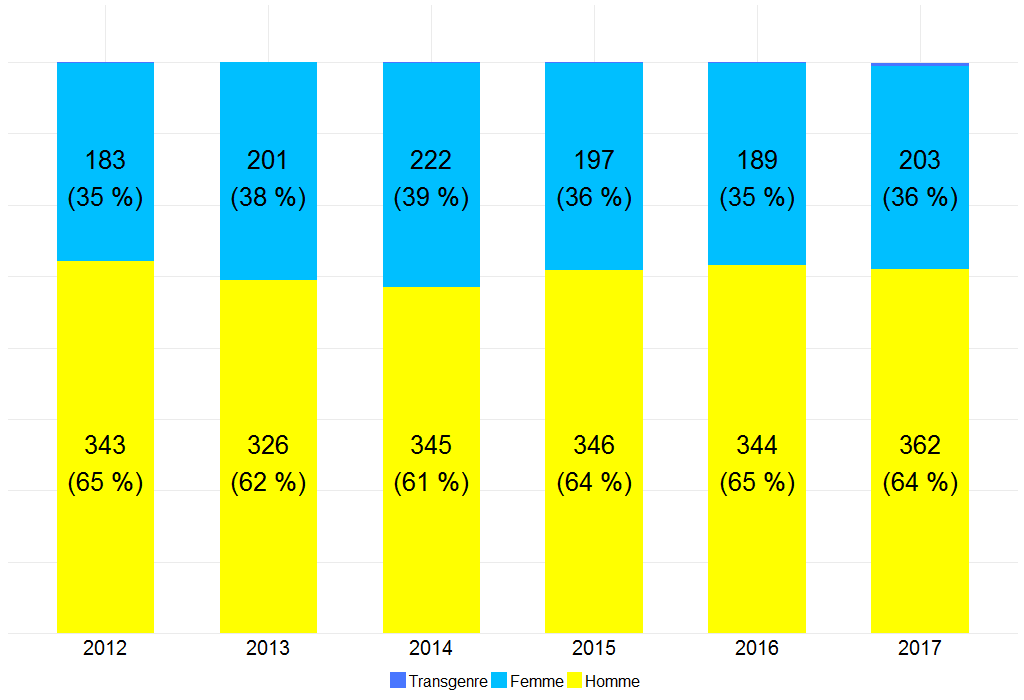 - 3 transgenres en 2017 (0.5%)
30
Mode de contamination
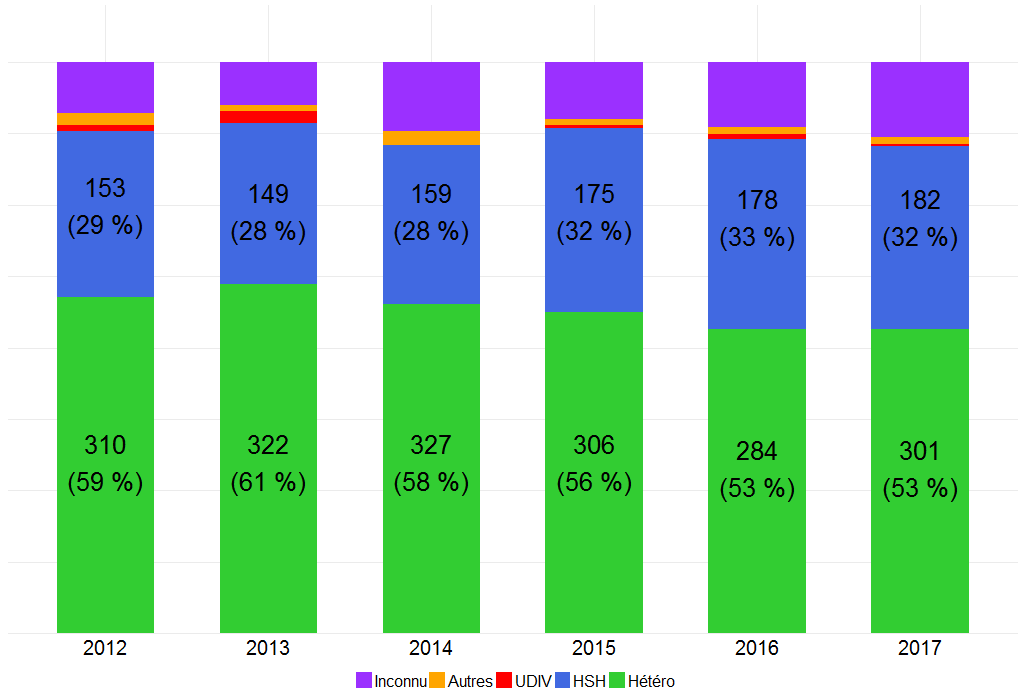 31
Pays de naissance
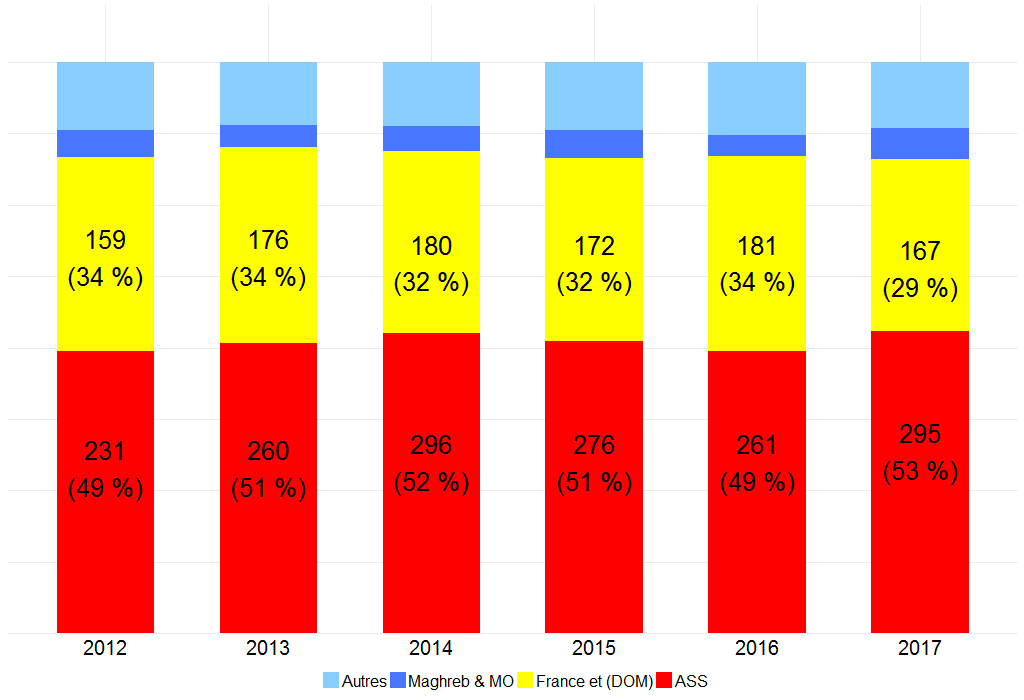 32
Différence Homme/Femme
33
Mode de contamination des hommes ASS
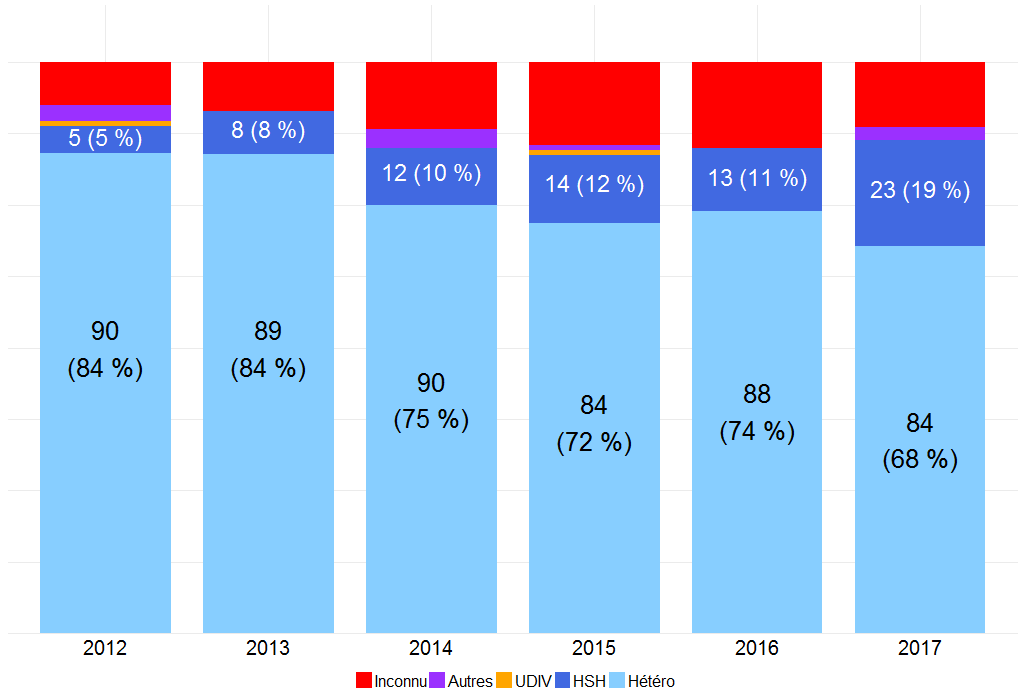 34
CD4 au dépistage par population
35
CD4 au dépistage par population 2017
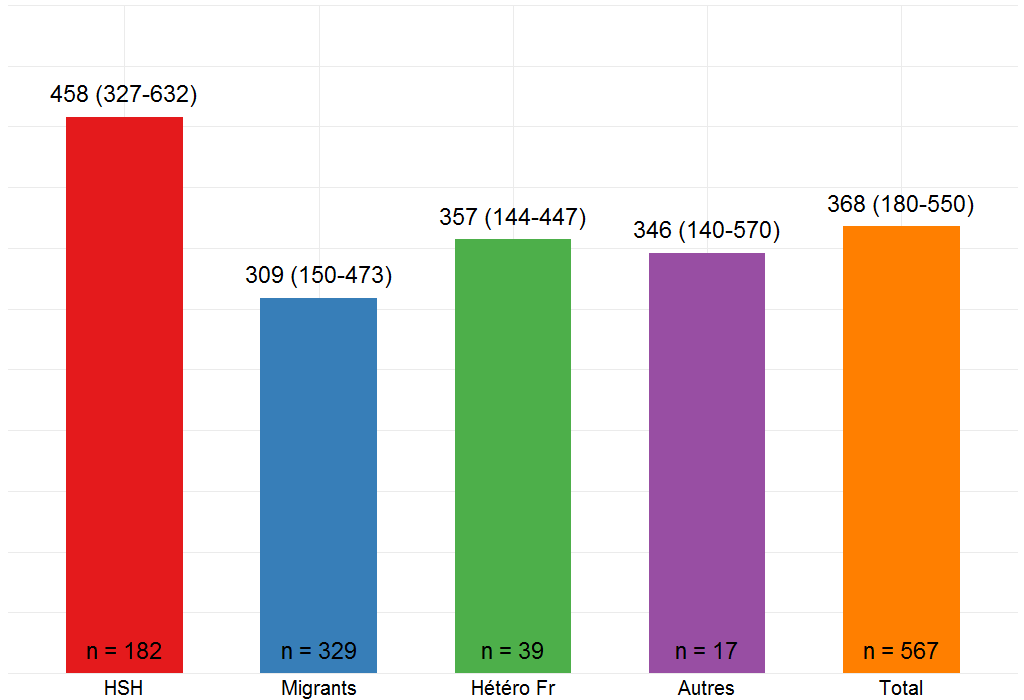 36
Evolution des CD4 au dépistage par population
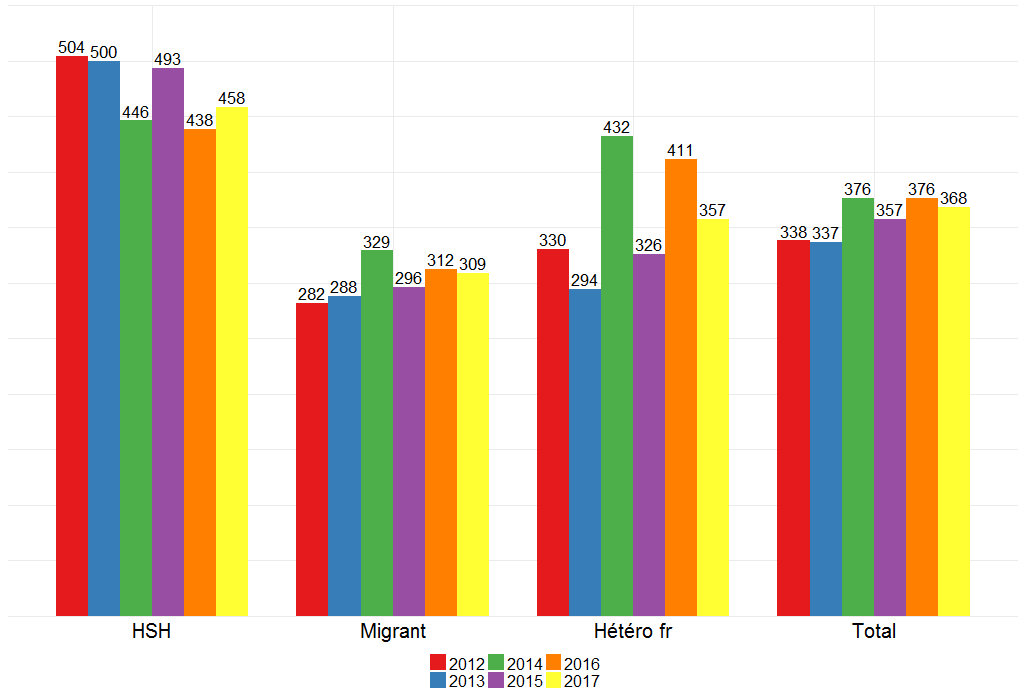 37
Prise en charge tardive
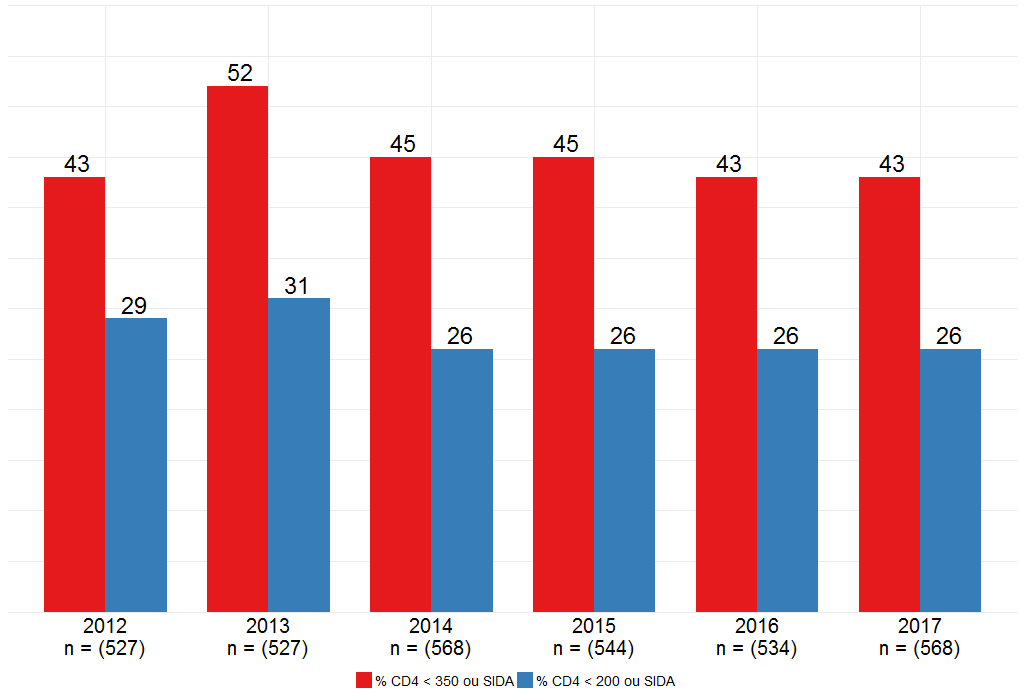 38
Délais de mise sous traitement (en jours)
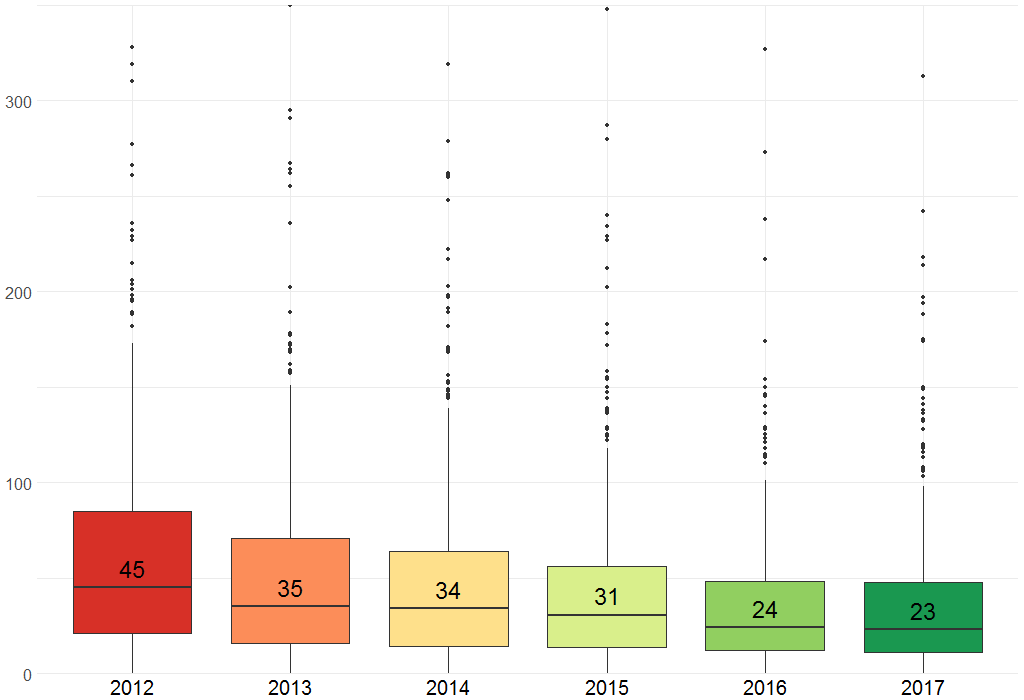 39
Type de combinaison en première ligne 
des nouveaux diagnostics
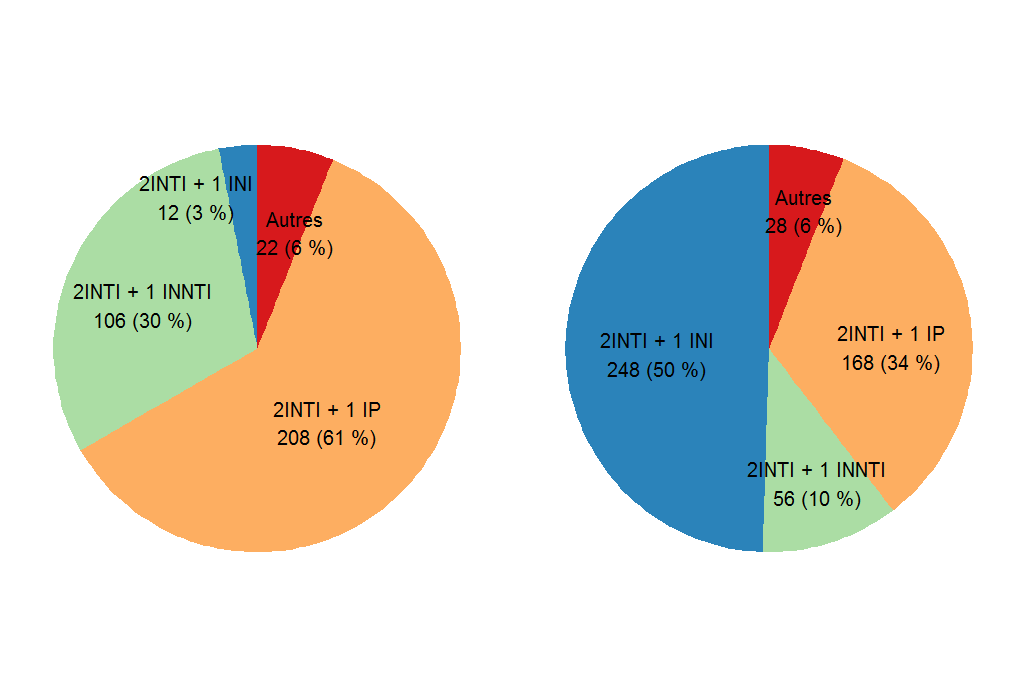 2012                                                2017
40
Succès des nouveaux diagnostics traités depuis plus de 6 mois en fonction du type de combinaison en première intention
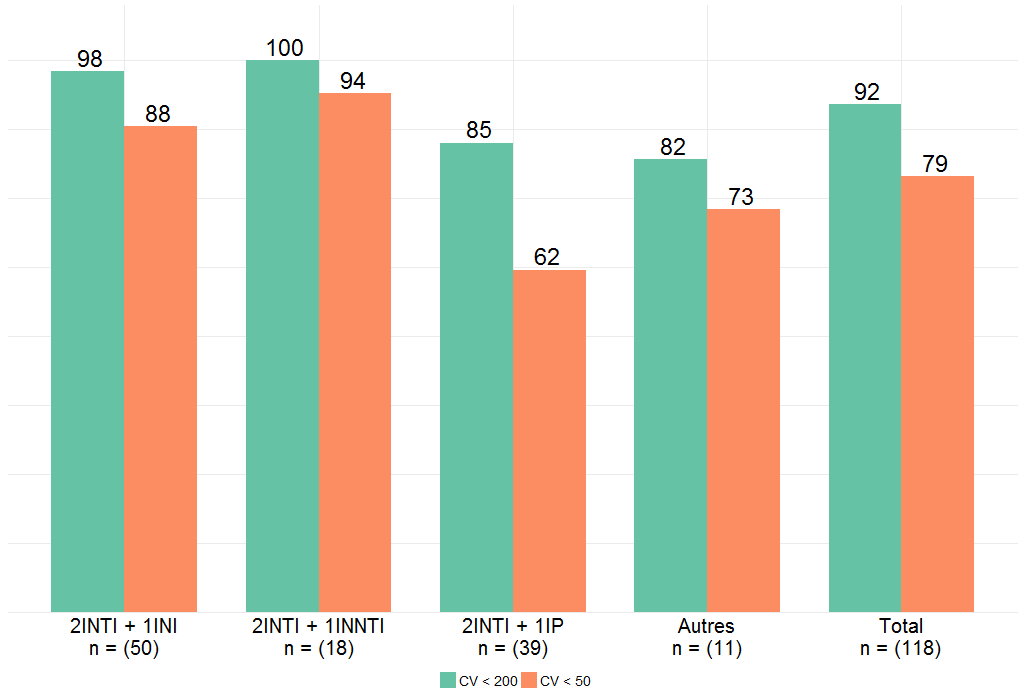 41
Type de molécules en première ligne
Des nouveaux diagnostics
42
Merci
43